Первый раз… в 5 класс!
ЛИЦЕЙ
№265
проект
учащихся 4 б класса


2016 год
Актуальность проекта

Ребят нашего класса  очень тревожил предстоящий переход в старшую школу. Мы захотели узнать о том, как учатся нынешние 5-классники, что изменилось по сравнению с начальной школой, с какими сложностями они столкнулись, как этих сложностей избежать нам.

Классный руководитель предложила нам продумать свои действия для получения  ответов на эти вопросы. 

Так появился исследовательский, информационно-творческий проект «Первый раз в 5 класс».
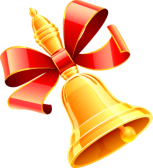 Тип проекта: 
- исследовательский, информационно-творческий

Продолжительность проекта:
  - январь-март
 Участники проекта:
Учащиеся 4 б и 5 б классов
Руководители проекта:
Иванова М.В., зам. директора по УВР
Плеханова И.В., классный руководитель 4 б класса
Терентьева Г.С., классный руководитель 5 б класса
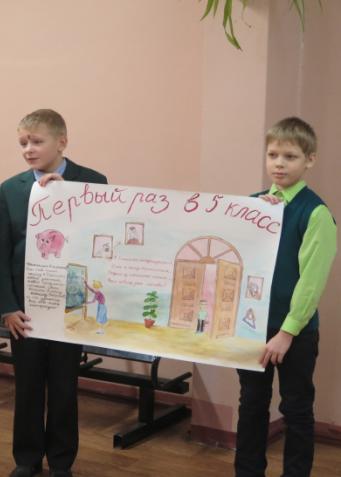 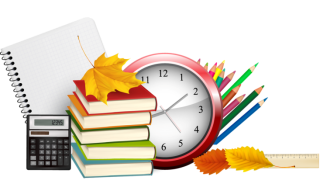 Цель проекта: 
	- исследование отличия образовательного процесса в начальной школе и 5 классе для снятия эмоциональной напряжённости младших школьников
     Способы исследования:
                 - выявление конкретных вопросов, которые волнуют 4-классников по данной теме – анонимный опрос;
                 - интервьюирование и  анкетирование 5-классников;
                 - анализ анкет;
                 - наблюдение на переменах и во время уроков;
                 - изучение учебников 5- классников;
                 - посещение экскурсии по школе
Продукт проекта:
м/м презентация, рассказывающая об образовательном процессе в 5 классе;
памятка для учащихся 4 классов
Форма представления продукта и подведение итогов: 

- круглый стол учащихся 4 и 5 классов
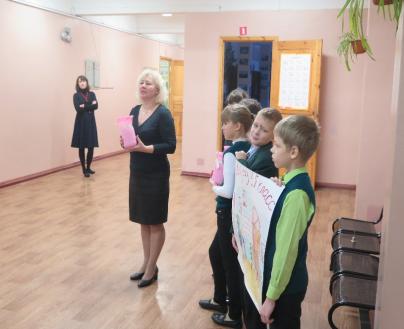 Так стартовал наш проект
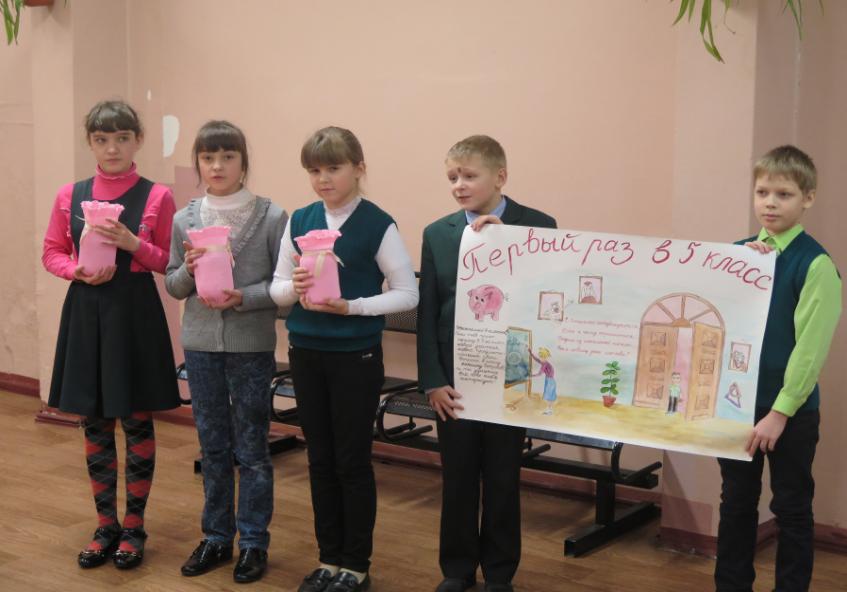 Предлагаем ученикам 4-х классов анонимно задать вопросы 
о 5 классе.
-Что хотели бы узнать?
-Что тревожит?
Целую неделю ученики 4-х классов заполняли копилки вопросами.
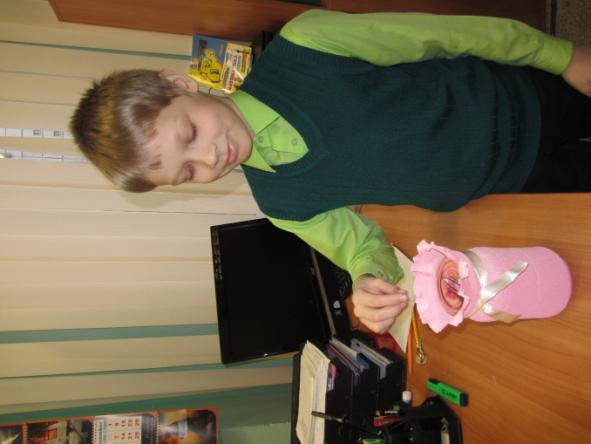 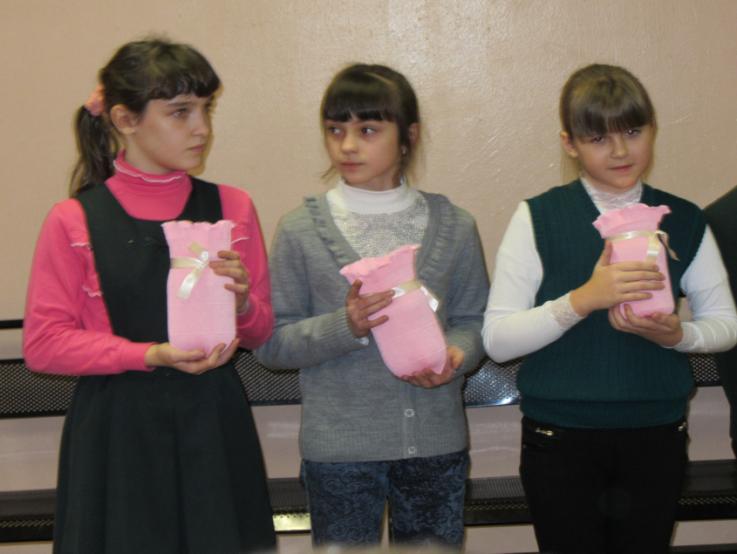 Обрабатываем вопросы 4-классников
Группа аналитиков-1 4 «Б» класса вскрывает копилки, анализирует вопросы, выбирает самые популярные и самые интересные.
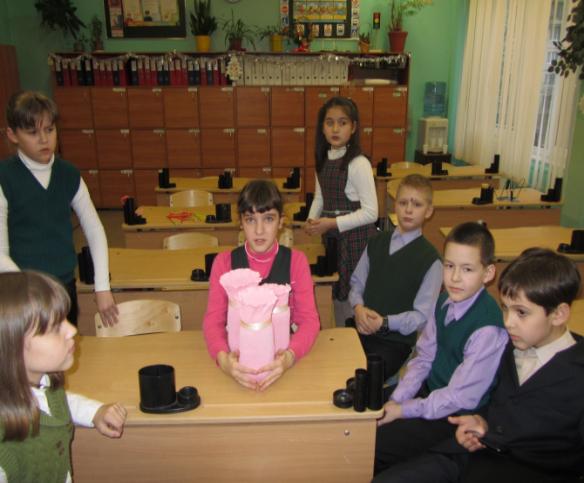 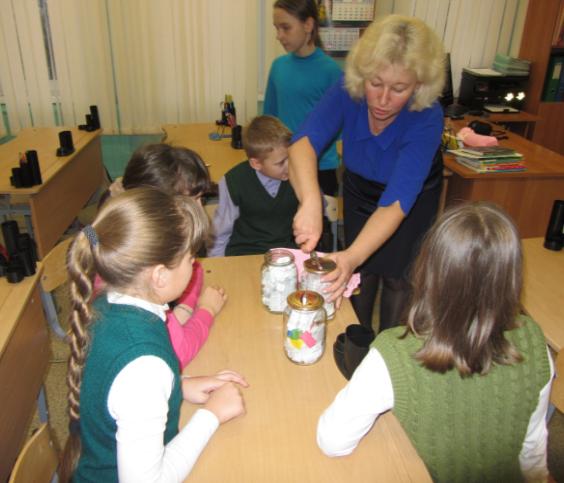 Учителя помогают правильно распределить вопросы.
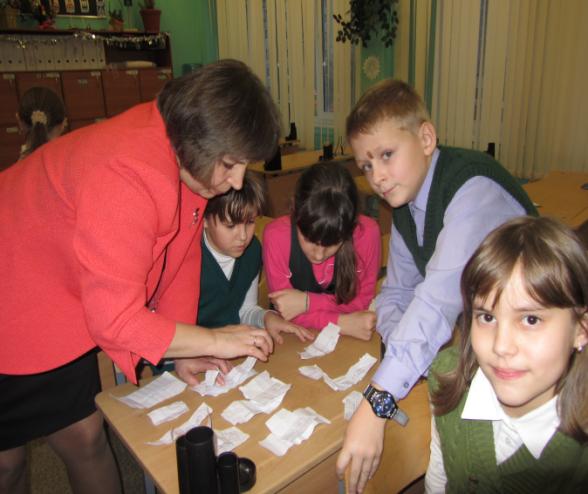 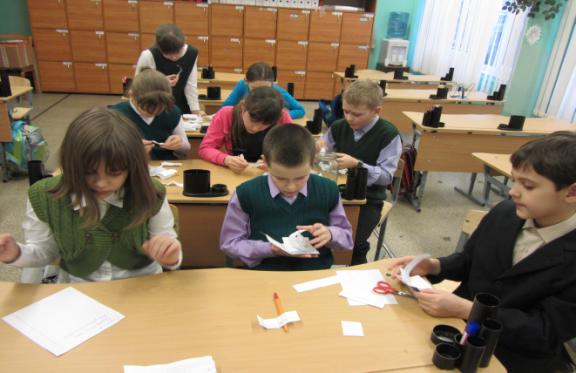 Это очень сложная и кропотливая работа!!!
Основные вопросы, которые задали 
4-классники:

Трудно ли учиться в 5 классе?
Какие новые предметы появятся?
Нужно ли носит форму?
Что будем изучать по литературе, математике и т.д?
Как проводятся праздники в 5 классе?
Можно ли пользоваться замазкой?
Как к 5-классникам относятся старшеклассники?
Каков объем д/з в 5 классе?
Планирование работы над проектом.
После обработки вопросов мы приступили к планированию.
Какие средства сбора информации мы будем использовать?
Какие мероприятия надо запланировать?
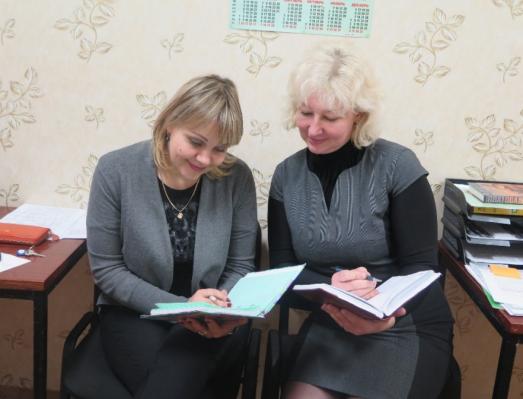 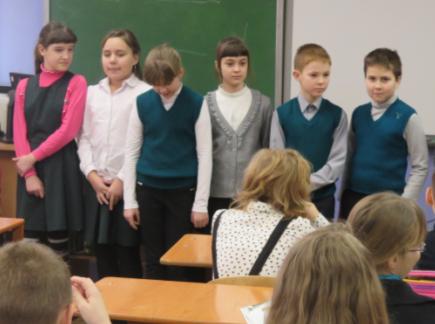 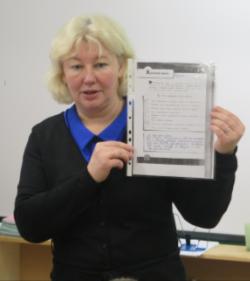 Рабочие группы
Фотокор-респонденты, художники
Наблюдатели
Аналитики – 1
(сортировка вопросов, «Мозговой штурм»)
Изучающие учебники 5 класса
Аналитики -2
(проведение и обработка анкетирования)
Создатели презентации
Вопросы для наблюдения во время уроков:
1.  Что общего и различного в проведении уроков в 5 и 4 классах?
2. Какие умения нужно освоить к 4 классу, чтобы чувствовать себя уверенно на уроке в 5 классе?
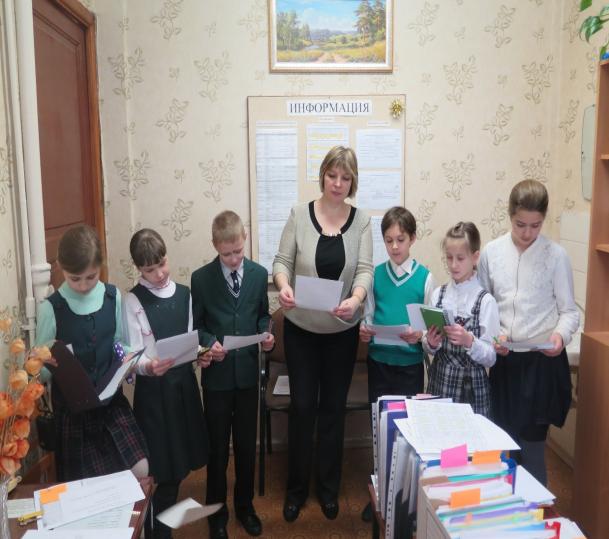 Наблюдатели получают последние советы перед посещением уроков.
Посещение уроков в 5 классах
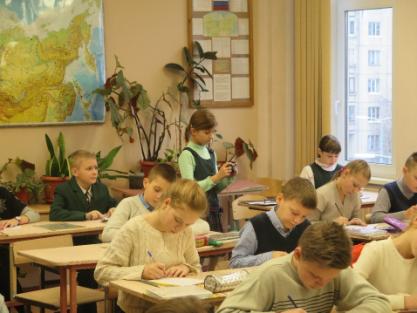 Обществознание
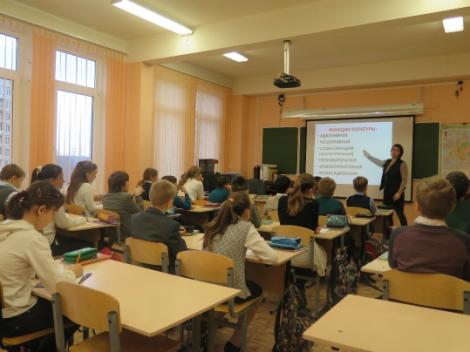 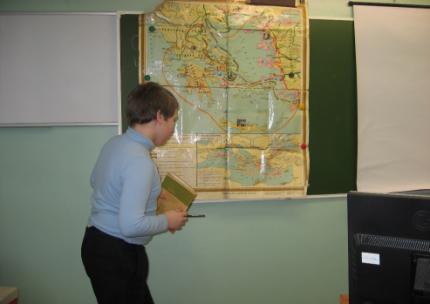 География
История
Уроки технологии  
у мальчиков и девочек
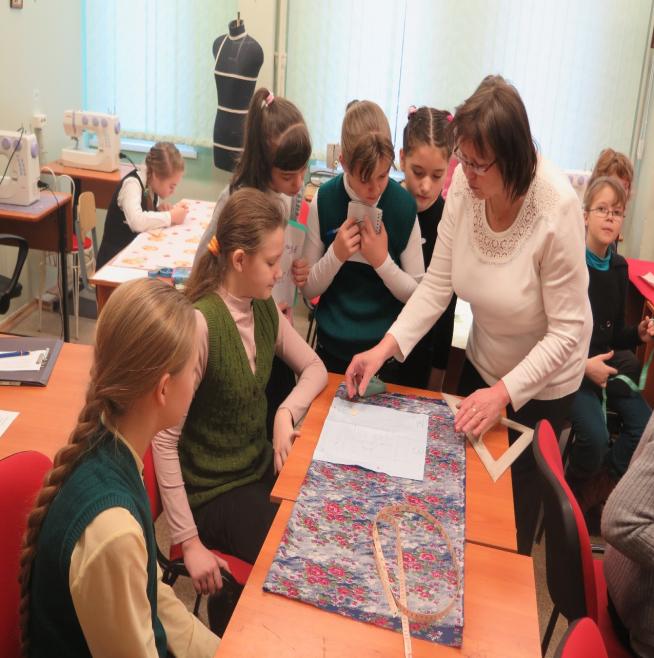 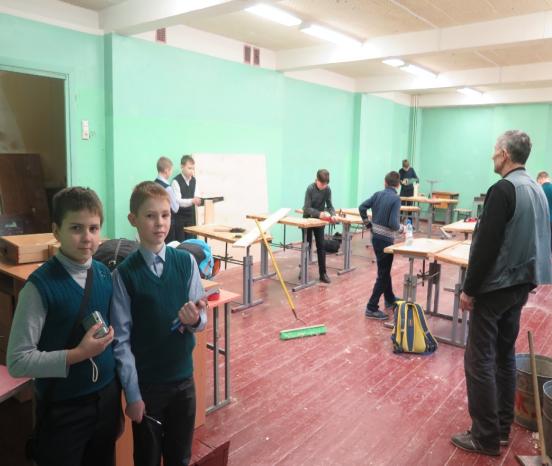 Выводы:
О чём может рассказать расписание уроков учащихся?
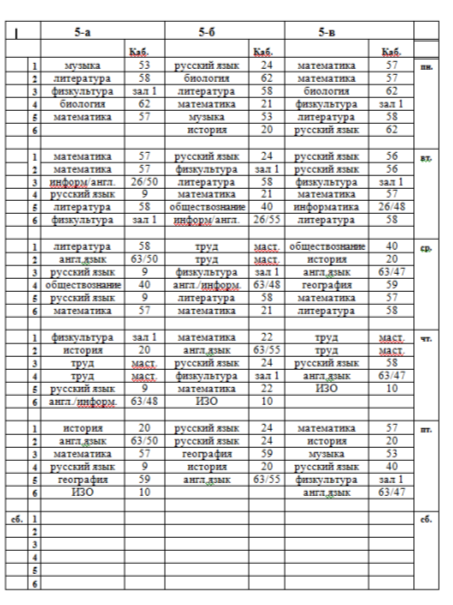 Группа учеников изучала учебники
Л И Т Е Р А Т У Р А
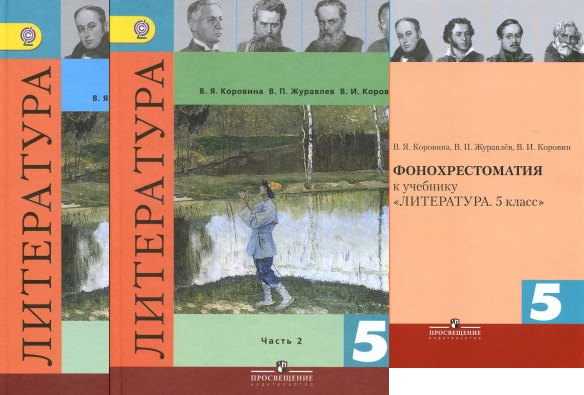 М А Т Е М А Т И К А
Математика - это язык, 
на котором написана книга природы.
                                     (Г. Галилей)
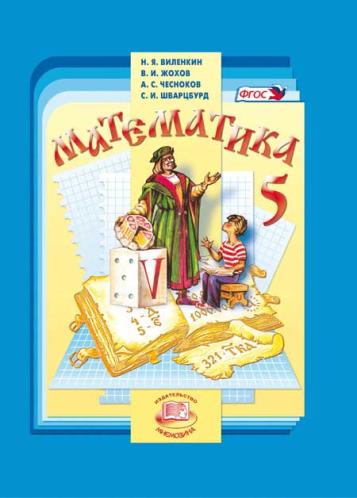 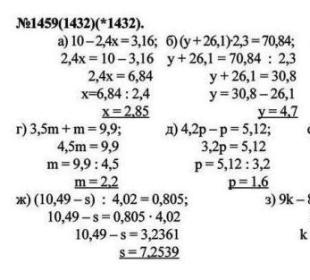 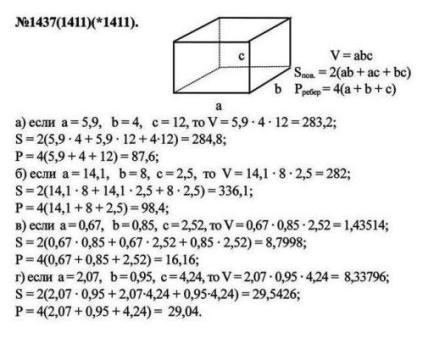 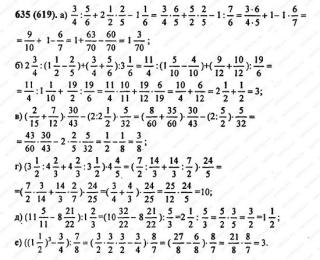 Экскурсия по кабинетам предметников помогла ответить на ряд вопросов…
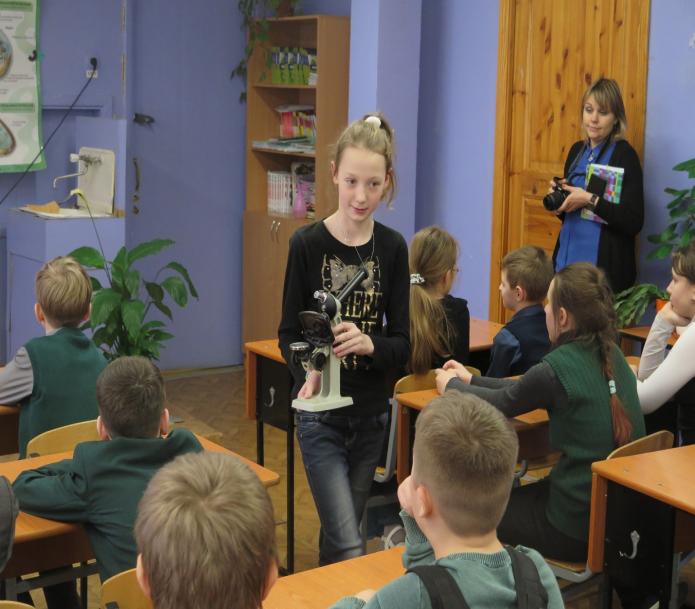 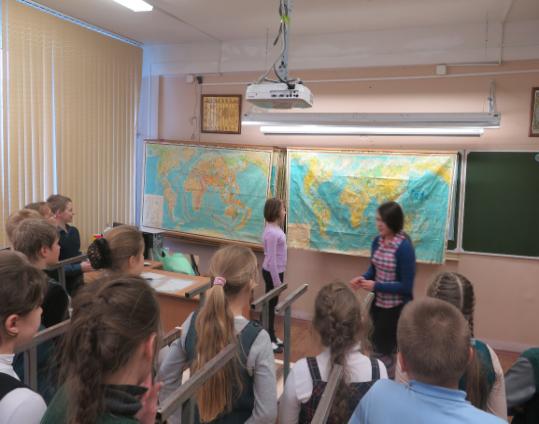 Кабинет географии
Кабинет биологии
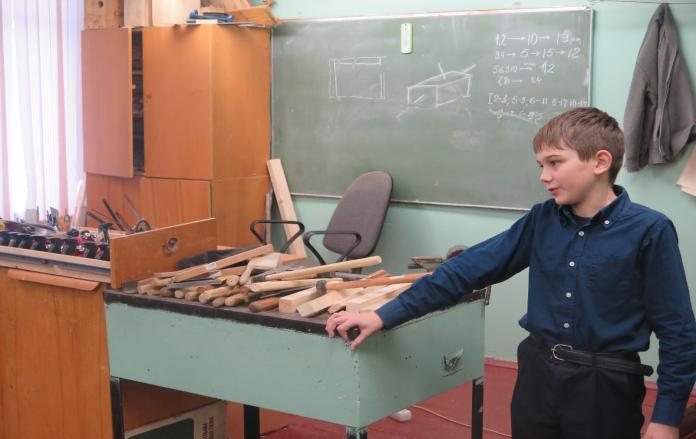 Кабинет  технологии 
 (труд у девочек)
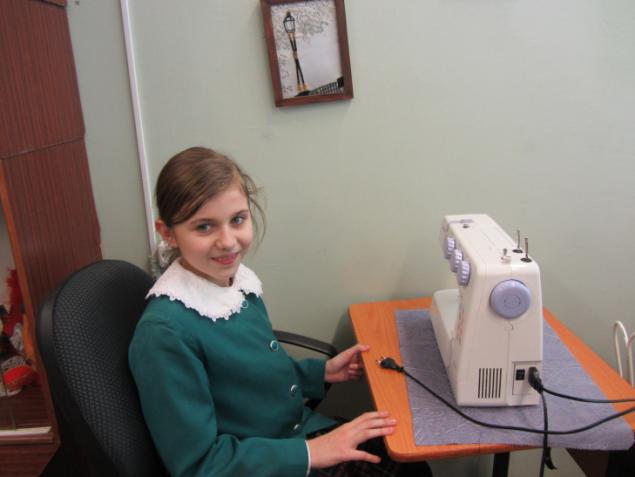 Кабинет  технологии 
 (труд у мальчиков)
Анкетирование  5-классников
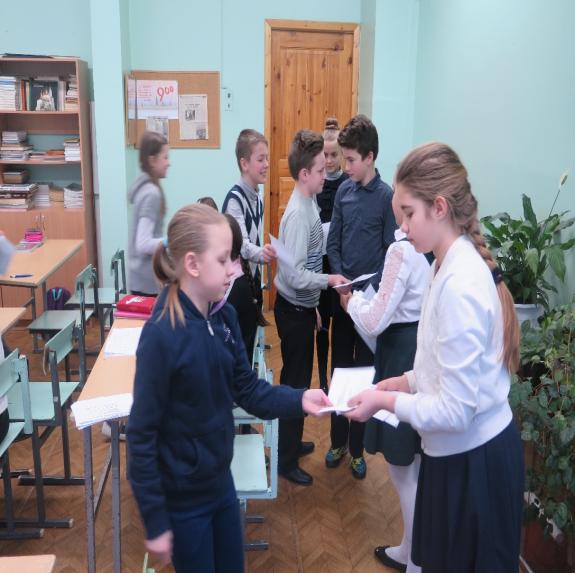 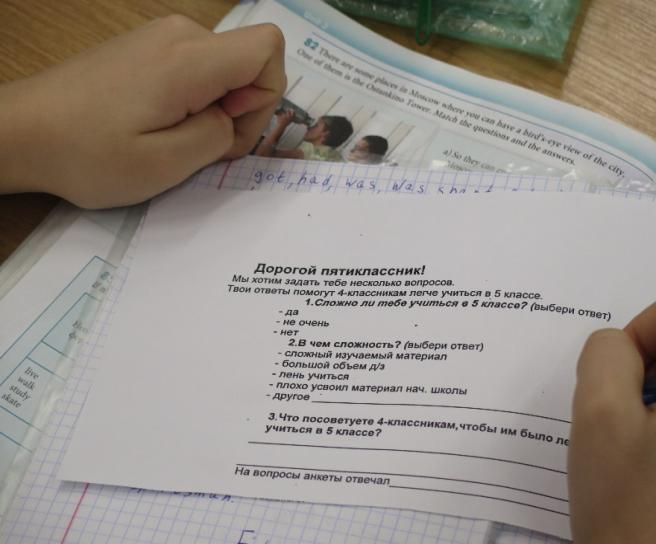 Анкета:
Сложно ли тебе учиться в 5 классе?
Да
Не очень
Нет
2. В чем сложность? (выбери ответ)
Сложный изучаемый материал
Большой объем д/з
Лень учиться
Плохо усвоил материал нач. школы
3. Что посоветуете 4-классникам, чтобы им было легче учиться в 5 классе?
Обрабатываем анкеты, заполняем таблицы
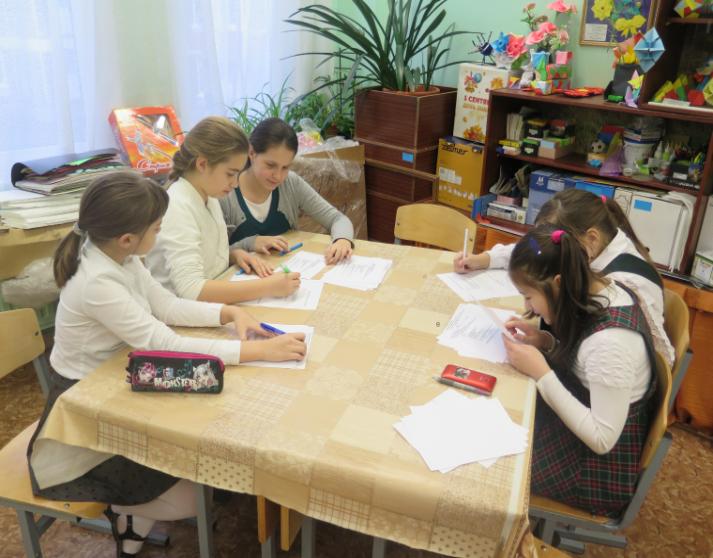 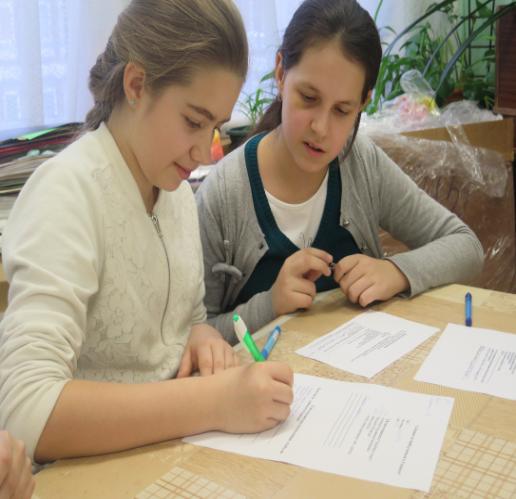 Представляем данные в таблице и диаграмме
.
Что посоветуете 4-классникам, чтобы им было легче учиться в 5 классе?
Выводы:
проявляешь трудолюбие
умеешь быстро читать и писать
Учиться в 5 классе несложно, 
если…
расширяешь свой кругозор
хорошо устно считаешь
Добросовест-но выполняешь д/з
Кто расскажет о жизни 5-классника лучше, чем сам 5-классник?
Интервью.
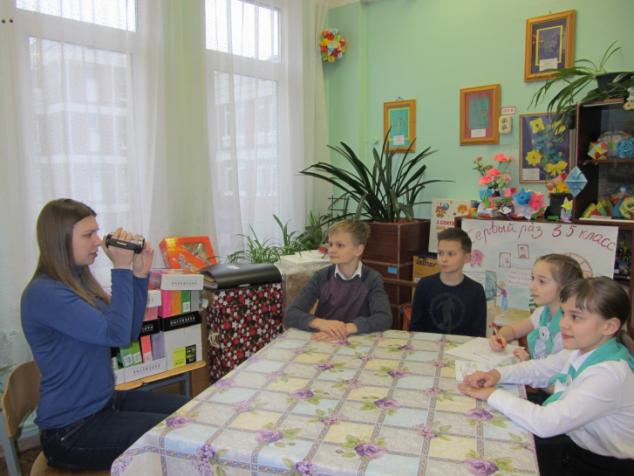 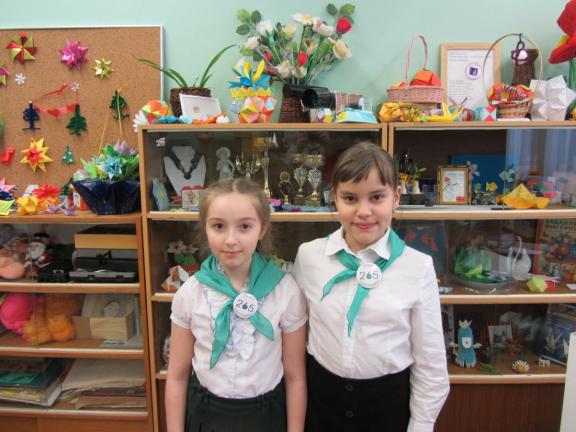 Слово 5-классникам
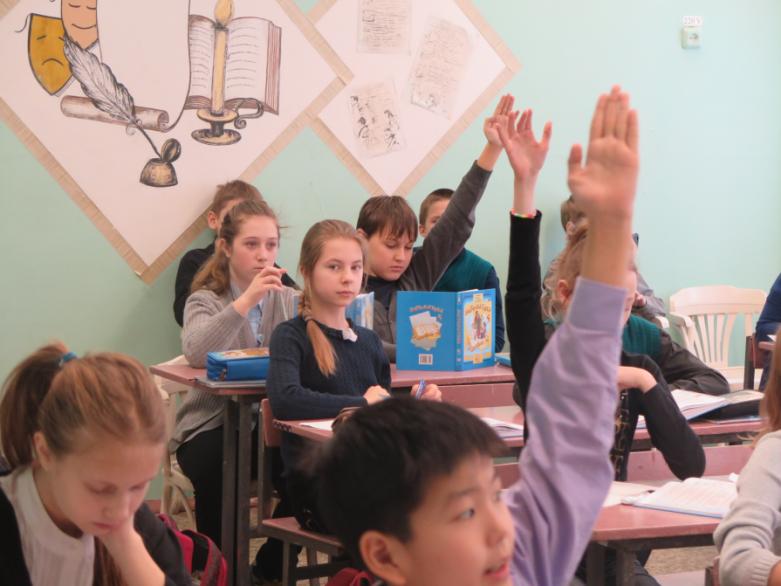 Заключение

В результате работы над проектом мы узнали: 
 -  Какие новые предметы появятся в 5 классе;
 - Что нужно знать 4-ку, чтобы хорошо учиться в 5 классе;
- Чем отличается жизнь 5-классника от жизни 4-классника

Мы научились:
Проводить анкетирование;
Брать интервью;
Делать презентации;
Работать в команде, распределять обязанности;

Работа над этим проектом была интересна всем участникам!
Основной вывод
Жизнь 5-классника не так уж сильно отличается 
от жизни 4- классника!
Учителя помогут нам привыкнуть к новым условиям,  справиться с трудностями.

Но и нам самим нужно приложить усилия!
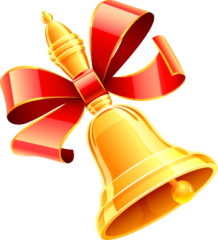